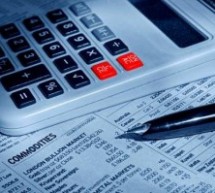 Seminário de Sustentação Financeira

05.02.2014 - SP
MÓDULO IN RFB 1.420 DE 19/12/2013
VALTUIR SOARES DA SILVEIRACRC-RS 46.039
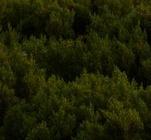 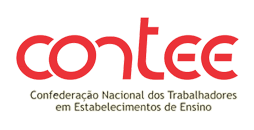 LEGISLAÇÃO
CLT

CONSTITUIÇÃO FEDERAL

CCB
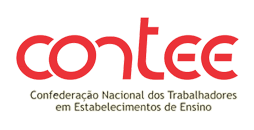 LEGISLAÇÃO - CLT
* A partir do Art. 511 (DL 5.452 de 01 de maio 1.943) – Trata da criação, organização e funcionamento das Entidades Sindicais.

 * Aplicação da legislação trabalhista e suas modificações aos trabalhadores em Entidades Sindicais.
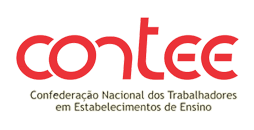 LEGISLAÇÃO – CONST.FEDERAL
ART. 150  VI – IMUNIDADE (IMUNES OU ISENTAS?) 
Imunidade é uma hipótese de não-incidência tributária constitucionalmente qualificada, ou seja, prevista na Constituição, limitando os poderes das pessoas políticas de tributar.
Isenção é uma hipótese de não-incidência legalmente qualificada. É a dispensa do tributo devido, feita por disposição expressa da lei.
Simplificando a diferença entre imunidade e isenção consiste no seguinte: a imunidade é a dispensa de um tributo por força da constituição, a isenção é a dispensa do tributo por força de lei ordinária.
A imunidade dependerá de um estudo da Constituição Federal enquanto a isenção dependerá da legislação ordinária.
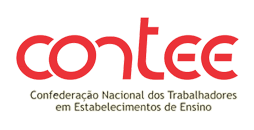 LEGISLAÇÃO – CONST.FEDERAL
É livre a associação profissional ou sindical, observado o seguinte: 
I - a lei não poderá exigir autorização do Estado para a fundação de sindicato, ressalvado o registro no órgão competente, vedadas ao Poder Público a interferência e a intervenção na organização sindical; .........
ART. 8 – LIBERDADE E AUTONOMIA SINDICAL
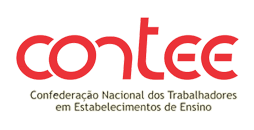 LEGISLAÇÃO - CCB
PUBLICAÇÃO D.O.U. 11.01.2002, COM VIGÊNCIA A PARTIR DE JANEIRO 2003:
Registros e acostamento  de todos os atos legais das Entidades Sindicais (INCLUSIVE LIVROS CONTÁBEIS)
                       SÓCIO OU ASSOCIADO?
 “Constituem-se as associações pela união de pessoas que se organizem para fins não econômicos”
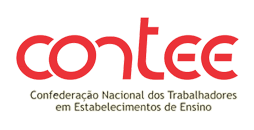 TRIBUTÁRIO
IMUNIDADE TRIBUTÁRIA:
Município
Estado
União
OBRIGAÇÃO TRIBUTÁRIA
Retenções/Recolhimentos
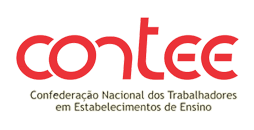 TRIBUTÁRIO
IMUNIDADE TRIBUTÁRIA  MUNICÍPIO:
ISSQN (obriga-se as retenções de terceiros – substituto tributário)
IPTU (exceto TCL/Serviços)
ITBI (sujeito ao parecer da procuradoria)
ATENÇÃO:
(SFM PROC. IMUNIDADE E ALVARÁ)
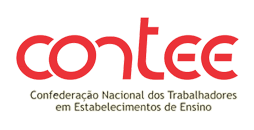 TRIBUTÁRIO
IMUNIDADE TRIBUTÁRIA ESTADO:
 IPVA (Exceto taxas)


(SFE PROC.IMUNIDADE E ISENÇÃO INSCRIÇÃO ESTADUAL)
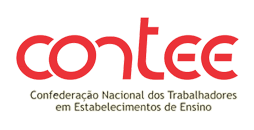 TRIBUTÁRIO
IMUNIDADE TRIBUTÁRIA UNIÃO:

 IR S/Aplicações Nominais
 Impostos e Contribuições S/Receita (Associados)
 Legislação quanto a retenções de terceiros

“Natureza jurídica 3131 - Entidade Sindical”
Atenção ao recebimento direto “GRCS”
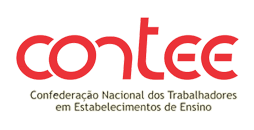 TRIBUTÁRIO
RETENÇÕES E RECOLHIMENTOS:

PREVIDENCIÁRIO
IRRF 
ISSQN
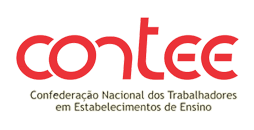 FISCAL
LEGISLAÇÃO:
 
Trabalhista
Fazendária
Previdenciária
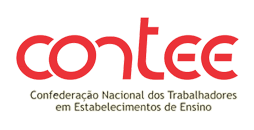 FISCAL
SPED CONTÁBIL
CND PREV.
CAGED
DCTF
CRF
GRF
CONECTIVIDADE SOCIAL
RAIS
GPS
GRCS
DIRF
CCPGFN/RFB
GFIP
CERTIFICAÇÃO DIGITAL
DARF
DBE-CNPJ
E-SOCIAL
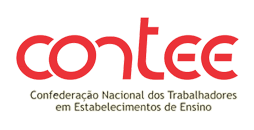 FISCAL
ÓRGÃOS ARRECADADORES E FISCALIZADORES
Fluxos
Objetivos
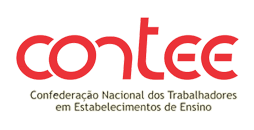 FISCAL
ART. 1º DA LEI 9.876 DE 26/11/1999:Institui e regulamenta a contribuição de INSS sobre atos cooperados.
 EM 1999, ART. 652 DO RIR/99:Institui a retenção de 1,5% do IRRF com recolhimento - código 3280.
 ANO 2000:Implementado pela CEF 1ª versão eletrônica da GFIP.
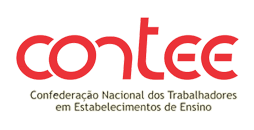 FISCAL
... meados de 2005, surgem as primeiras notificações da fiscalização previdenciária a intermediadores/contratantes de convênios de planos de saúde, administrados por Cooperativas de Trabalho...
                         DARF 3280 x GPS x GFIP x DIRF 
                                                 = 
                       IDENTIFICAÇÃO DE SONEGAÇÃO
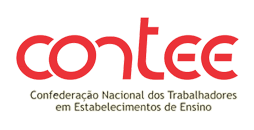 FISCAL
E-SOCIAL, conhecido como EFD/SOCIAL ou SPED FOLHAINTEGRAÇÃO DE INFORMAÇÕES – Órgãos arrecadadores e fiscalizadores
ELIMINAÇÃO/SUBSTITUIÇÃO de declarações
PREVISÃO DE IMPLEMENTAÇÃO GRADATIVA a partir de 2014
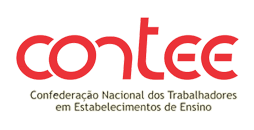 FISCAL
INSTRUÇÃO NORMATIVA RFB Nº 1.420 DE 19/12/2013:
Art. 1º - Fica instituída a Escrituração Contábil Digital (ECD), para fins fiscais e previdenciários, de acordo com o disposto nesta Instrução Normativa.
Parágrafo único. A ECD deverá ser transmitida, pelas pessoas jurídicas obrigadas a adotá-la, ao Sistema Público de Escrituração Digital (Sped), instituído pelo Decreto nº 6.022, de 22 de janeiro de 2007, e será considerada válida após a confirmação de recebimento do arquivo que a contém e, quando for o caso, após a autenticação pelos órgãos de registro.
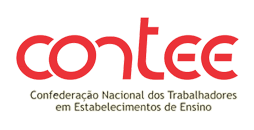 FISCAL
INSTRUÇÃO NORMATIVA RFB Nº 1.420 DE 19/12/2013:
Art. 2º - A ECD compreenderá a versão digital dos seguintes livros:
I - livro Diário e seus auxiliares, se houver;
II - livro Razão e seus auxiliares, se houver;
III - livro Balancetes Diários, Balanços e fichas de lançamento comprobatórias dos assentamentos neles transcritos.
Parágrafo único. Os livros contábeis e documentos de que trata o caput deverão ser assinados digitalmente, utilizando-se de certificado de segurança mínima tipo A3, emitido por entidade credenciada pela Infraestrutura de Chaves Públicas Brasileira (ICP-Brasil), a fim de garantir a autoria, a autenticidade, a integridade e a validade jurídica do documento digital.
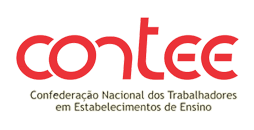 FISCAL
INSTRUÇÃO NORMATIVA RFB Nº 1.420 DE 19/12/2013:
Art. 3º - Ficam obrigadas a adotar a ECD, nos termos do art. 2º do Decreto nº 6.022, de 2007, em relação aos fatos contábeis ocorridos a partir de 1º de janeiro de 2014:
I - as pessoas jurídicas sujeitas à tributação do Imposto sobre a Renda com base no lucro real;
II - as pessoas jurídicas tributadas com base no lucro presumido, que distribuírem, a título de lucros, sem incidência do Imposto sobre a Renda Retido na Fonte (IRRF), parcela dos lucros ou dividendos superior ao valor da base de cálculo do Imposto, diminuída de todos os impostos e contribuições a que estiver sujeita; e
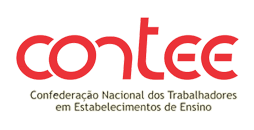 FISCAL
INSTRUÇÃO NORMATIVA RFB Nº 1.420 DE 19/12/2013:
III - as pessoas jurídicas imunes e isentas.
§ 1º Fica facultada a entrega da ECD às demais pessoas jurídicas.
§ 2º As declarações relativas a tributos administrados pela Secretaria da Receita Federal do Brasil (RFB) exigidas das pessoas jurídicas que tenham apresentado a ECD, em relação ao mesmo período, serão simplificadas, com vistas a eliminar eventuais redundâncias de informação.
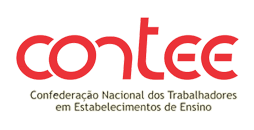 FISCAL
INSTRUÇÃO NORMATIVA RFB Nº 1.420 DE 19/12/2013:
Art. 4º - A ECD deverá ser submetida ao Programa Validador e Assinador (PVA), especificamente desenvolvido para tal fim, a ser disponibilizado na página da RFB na Internet, no endereço www.receita.fazenda.gov.br/sped, contendo, no mínimo, as seguintes funcionalidades:
I - validação do arquivo digital da escrituração;
II - assinatura digital;
III - visualização da escrituração;
IV - transmissão para o Sped; e
V - consulta à situação da escrituração.
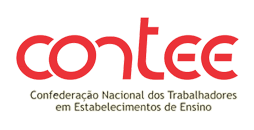 FISCAL
INSTRUÇÃO NORMATIVA RFB Nº 1.420 DE 19/12/2013:
Art. 5º -  A ECD será transmitida anualmente ao Sped até o último dia útil do mês de junho do ano seguinte ao ano-calendário a que se refira a escrituração.
§ 1º Nos casos de extinção, cisão parcial, cisão total, fusão ou incorporação, a ECD deverá ser entregue pelas pessoas jurídicas extintas, cindidas, fusionadas, incorporadas e incorporadoras até o último dia útil do mês subsequente ao do evento.
§ 2º O prazo para entrega da ECD será encerrado às 23h59min59s (vinte e três horas, cinquenta e nove minutos e cinquenta e nove segundos), horário de Brasília, do dia fixado para entrega da escrituração.
§ 3º A obrigatoriedade de entrega da ECD, na forma prevista no § 1º, não se aplica à incorporadora, nos casos em que as pessoas jurídicas, incorporadora e incorporada, estejam sob o mesmo controle societário desde o ano-calendário anterior ao do evento.
§ 4º Nos casos de extinção, cisão parcial, cisão total, fusão ou incorporação, ocorridos de janeiro a maio do ano da entrega da ECD para situações normais, o prazo de que trata o § 1º será até o último dia útil do mês de junho do referido ano.
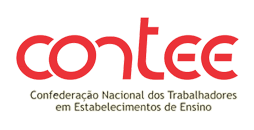 FISCAL
INSTRUÇÃO NORMATIVA RFB Nº 1.420 DE 19/12/2013:
Art. 6º - A apresentação dos livros digitais, nos termos desta Instrução Normativa e em relação aos períodos posteriores a 31 de dezembro de 2007, supre:
I - em relação às mesmas informações, a exigência contida na Instrução Normativa SRF nº 86, de 22 de outubro de 2001, e na Instrução Normativa MPS/SRP nº 12, de 20 de junho de 2006.
II - a obrigatoriedade de escriturar o Livro Razão ou fichas utilizados para resumir e totalizar, por conta ou subconta, os lançamentos efetuados no Diário, prevista no art. 14 da Lei nº 8.218, de 29 de agosto de 1991.
III - a obrigatoriedade de transcrever no Livro Diário o Balancete ou Balanço de Suspensão ou Redução do Imposto, de que trata o art. 35 da Lei nº 8.981, de 20 de janeiro de 1995, disciplinada na alínea “b” do § 5ºdo art. 12 da Instrução Normativa SRF nº 93, de 24 de dezembro de 1997.
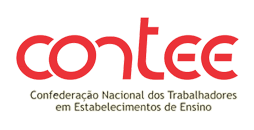 FISCAL
INSTRUÇÃO NORMATIVA RFB Nº 1.420 DE 19/12/2013:
Art. 7º - As informações relativas à ECD, disponíveis no ambiente nacional do Sped, serão compartilhadas com os órgãos e entidades de que tratam os incisos II e III do art. 3º do Decreto nº 6.022, de 2007, no limite de suas respectivas competências e sem prejuízo da observância à legislação referente aos sigilos comercial, fiscal e bancário, nas seguintes modalidades de acesso:
I - integral, para cópia do arquivo da escrituração;
II - parcial, para cópia e consulta à base de dados agregados, que consiste na consolidação mensal de informações de saldos contábeis e nas demonstrações contábeis.
Parágrafo único. Para o acesso previsto no inciso I do caput, o órgão ou a entidade deverá ter iniciado procedimento fiscal ou equivalente, junto à pessoa jurídica titular da ECD.
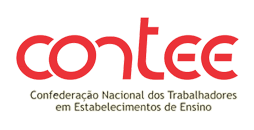 FISCAL
INSTRUÇÃO NORMATIVA RFB Nº 1.420 DE 19/12/2013:
Art. 8º - O acesso ao ambiente nacional do Sped fica condicionado a autenticação mediante certificado digital credenciado pela ICP-Brasil, emitido em nome do órgão ou entidade de que trata o art. 7º.
§ 1º O acesso previsto no caput também será possível às pessoas jurídicas em relação às informações por elas transmitidas ao Sped.
§ 2º O ambiente nacional do Sped manterá o registro dos eventos de acesso, pelo prazo de 6 (seis) anos, contendo, no mínimo:
a) identificação do usuário;
b) autoridade certificadora emissora do certificado digital;
c) número de série do certificado digital;
d) data e a hora da operação; e
e) tipo da operação realizada, de acordo com o art. 7º.
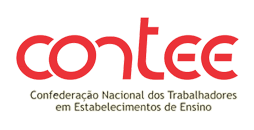 FISCAL
INSTRUÇÃO NORMATIVA RFB Nº 1.420 DE 19/12/2013:
Art. 9º - As informações sobre o acesso à ECD pelos órgãos e entidades de que trata o art. 7º ficarão disponíveis para a pessoa jurídica titular da ECD, em área específica no ambiente nacional do Sped, com acesso mediante certificado digital.

Art. 10º - A não apresentação da ECD nos prazos fixados no art. 5º, ou a sua apresentação com incorreções ou omissões, acarretará aplicação, ao infrator, das multas previstas no art. 57 da Medida Provisória nº2.158-35, de 24 de agosto de 2001.
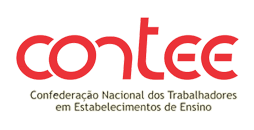 FISCAL
INSTRUÇÃO NORMATIVA RFB Nº 1.420 DE 19/12/2013:
Art. 11º - A Coordenação-Geral de Fiscalização (Cofis) editará as normas complementares a esta Instrução Normativa, em especial:
I - as regras de validação aplicáveis aos campos, registros e arquivos;
II - as tabelas de código internas ao Sped; e
III - as fichas de lançamento de que trata o inciso III do art. 2º.

Art. 12º - Esta Instrução Normativa entra em vigor na data de sua publicação.

Art. 13º - Fica revogada a Instrução Normativa RFB nº 787, de 19 de novembro de 2007.
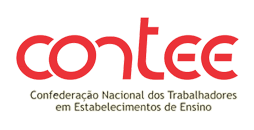 FISCAL
... Pelo ciclo continuado (por parte dos órgãos do governo) de cruzamento de informações e recolhimentos efetuados pelos contribuintes teremos:

INRFB 1.420 x E-SOCIAL =IDENTIFICAÇÃO DE PROVÁVEIS SONEGAÇÕES/FALHAS TRIBUTÁRIAS E TRABALHISTAS
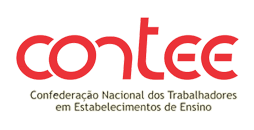 EXTRAS
ARTIGO SOBRE OS DESAFIOS ORGANIZACIONAIS

PLANEJAMENTO ESTRATÉGICO
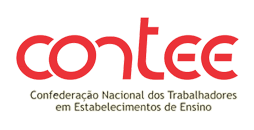 EXTRASARTIGO
O Movimento Sindical e os novos desafios organizacionais
     Os movimentos operários que despontavam na economia brasileira ao final da década de 20, de forma estruturada, com grande representatividade e, principalmente, com pluralidade ideológica, foram de certa forma desarticulados com a Revolução de 30.  A possível consolidação de uma organização sindical autônoma era vista pelas oligarquias dominantes como uma ameaça ao processo de desenvolvimento e crescimento da economia brasileira.
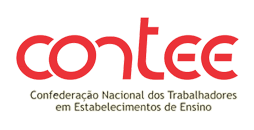 EXTRASARTIGO
Coube ao Estado o papel de desarticular esse movimento operário. As organizações dos trabalhadores estavam agora submetidas à autorização do Estado, de modo que os sindicatos não oficiais foram perseguidos e seus líderes extraditados.  Com a criação do Ministério da Justiça e do Trabalho, o Estado passa a ter o controle sobre as relações de trabalho. O modelo de sindicalismo adotado no governo Vargas materializa-se na Consolidação das Leis do Trabalho (CLT) em 1943, tendo como base a Carta Del Lavouro, de Mussolini.
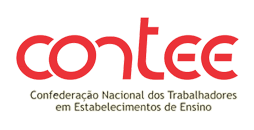 EXTRASARTIGO
As democracias populistas que se seguiram após o governo Vargas, 1950 a 1964, não somente mantiveram a estrutura sindical, como se utilizaram dela para conquistar o apoio da população. Com o Golpe Militar em 1964, o movimento sindical que crescia no cenário político foi perseguido, anulado e calado.  Nem mesmo a Constituição Federal de 1988, que promulgou a LIBERDADE E AUTONOMIA SINDICAL, foi capaz de eliminar a tutela do Estado, pois manteve o controle de concessão da Carta Sindical (através do Ministério do Trabalho e Emprego). Com a reformulação do Código Civil em 2003, o governo estabelece que todos os assentos de registros e alterações das entidades sindicais sejam efetuados nos cartórios de registros especiais.
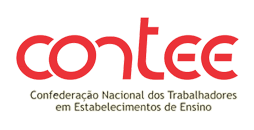 EXTRASARTIGO
É compreensível que, após quase meio século de tutela e vedações por parte do Estado, o movimento sindical busque romper com todas as formas de controle e imposições.  Contudo, há um limite na liberdade, não podemos esquecer o velho jargão da época “Façamos a revolução e alguém cuida da papelada”.  De certa forma, cabe ao Estado estabelecer o mínimo de diretrizes e regras para o funcionamento de qualquer organização. Assim sendo, devemos romper com velhos conceitos, dentre eles o de que a burocracia é um mal necessário e admitirmos a necessidade de termos cada vez mais a visão e prática gerencial. Entender e aceitar que as questões organizacionais são instrumentos gerenciais para tomada de decisões é, atualmente, peça chave para a sobrevivência das entidades sindicais.
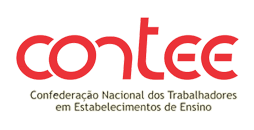 EXTRASARTIGO
O rompimento com práticas ultrapassadas de gestão não é tarefa fácil, principalmente se  considerarmos a série de variáveis acumuladas ao longo dos anos, entre elas: (a) diminuição cada vez maior na arrecadação, (b) queda nos índices de sindicalização, (c) pouco interesse dos trabalhadores pelas lutas de classe, e (d) a constante intervenção por parte do judiciário. Agrega-se a esses fatos o aumento nos custos operacionais das entidades (acumulado ao longo dos tempos), as disputas políticas internas e a despolitização das categorias, que buscam do sindicato serviços assistencialistas de caráter individual e não questões vinculadas aos interesses coletivos da classe trabalhadora. Esses fatores trazem duas consequências graves para o movimento sindical, a primeira, relacionada à grande dificuldade de renovação das lideranças representativas, que tragam o real sentido de existência ao movimento e, a segunda, a continuidade do processo de dependência financeira compulsória das entidades, inclusive na sua grande maioria ainda dependente do imposto sindical, visto por muito tempo como símbolo de atrelamento ao Estado.
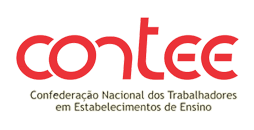 EXTRASARTIGO
Atualmente as exigências de controles e fiscalizações tributárias, impostas pelo Estado às entidades sindicais, estão muito próximas daquelas nas quais as empresas em geral estão submetidas. Faz-se necessário por parte das organizações sindicais: planejar, orçar, controlar e também cumprir a legislação vigente, com o objetivo de não comprometer a sua sustentabilidade no futuro. Quando isso se tornar uma prática corrente, o movimento sindical será capaz de ter uma postura propositiva em relação às determinações do Estado e não mais reativa, atingindo assim, a tão sonhada AUTONOMIA E LIBERDADE SINDICAL, em todos os sentidos.
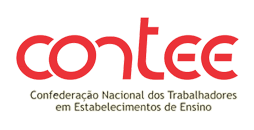 EXTRASARTIGO
Assim, meus amigos, preparem-se para rediscutir, aprofundar e redimensionar com suas assessorias o funcionamento administrativo e financeiro das Entidades, pois começa a vigir a partir de 1º. de janeiro de 2014 a IN RFB 1.420, que traz, além da necessidade de alterações/adequações na estrutura das demonstrações contábeis , a obrigação da transferência eletrônica de toda movimentação contábil das entidades sindicais para Secretaria da Receita Federal. 
 
 Valtuir Soares da Silveira
Assessor contábil e gestão administrativo/financeiroE-mail: valtuirsilveira@yahoo.com.br
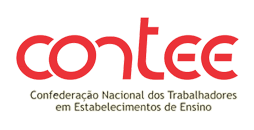 EXTRASPLANEJAMENTO ESTRATÉGICO
1 – O que é o planejamento?
O Planejamento Estratégico é uma ferramenta essencial para uma organização na medida em que permeia os processos de gestão, comunicação e decisão, como a melhor forma para alcançar os resultados desejados.
Muito mais que ações, o planejamento é composto por visões, previsões, estratégias, controles, definições e motivação, com vistas a um único objetivo. Assim  o planejamento passa a estar intrinsecamente vinculado à ação e aos resultados/impactos e não somente ao cálculo que antecede a ação.
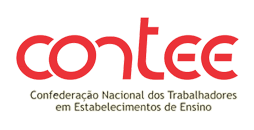 EXTRASPLANEJAMENTO ESTRATÉGICO
2. Qual o melhor momento  de realizar  o planejamento? 
 
Início da gestão sindical
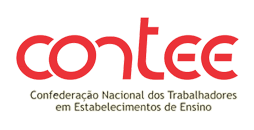 EXTRASPLANEJAMENTO ESTRATÉGICO
3. O planejamento sindical permite: 
 
a. Mediação entre o Presente e o Futuro. Todas as decisões que tomamos hoje tem múltiplos efeitos sobre o futuro porque dependem não só da minha avaliação sobre fatos presentes, mas da evolução futura de processos que não controlamos, fatos que ainda não conhecemos. 
Portanto os critérios que utilizamos para decidir as ações na atualidade serão mais ou menos eficazes se antecipadamente pudermos analisar sua eficácia futura, para nós mesmos e para os outros.
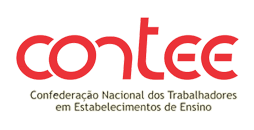 EXTRASPLANEJAMENTO ESTRATÉGICO
3. O planejamento sindical permite: 
 
b. É necessário prever possibilidades quando a predição é impossível: na produção de fatos sociais, que envolvem múltiplos atores criativos que também planejam,  a capacidade de previsão situacional e suas técnicas devem substituir a previsão determinística, normativa e tradicional que observa o futuro como mera consequência do passado.
 Decorre desta percepção a necessidade de elaborar estratégias e desenhar operações para cenários alternativos e surpresas, muitas vezes, não imagináveis.
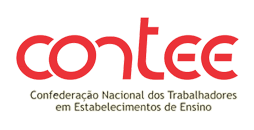 EXTRASPLANEJAMENTO ESTRATÉGICO
3. O planejamento sindical permite: 
 
c. Capacidade para lidar com surpresas: o futuro sempre será incerto e nebuloso, não existe a hipótese de governabilidade absoluta sobre sistemas sociais, mesmo  próximo desta condição há sempre um componente imponderável no planejamento. 
Devemos então, através de técnica apropriadas, preparar-nos para enfrentar surpresas com planos de contingência, com rapidez e eficácia, desenvolvendo habilidades institucionais capazes de diminuir a vulnerabilidade do plano.
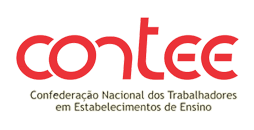 EXTRASPLANEJAMENTO ESTRATÉGICO
3. O planejamento sindical permite: 
 
d. Mediação entre o Passado e o Futuro: o processo de planejamento estratégico se alimenta da experiência prática e do aprendizado institucional relacionados aos erros cometidos. Portanto será preciso desenvolver meios de gestão capazes de aprender com os erros do passado e colocar este conhecimento a serviço do planejamento.
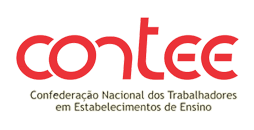 EXTRASPLANEJAMENTO ESTRATÉGICO
3. O planejamento sindical permite: 
 
e. Mediação entre o Conhecimento e a Ação: o processo de planejamento pode ser comparado a um grande cálculo que não só deve preceder a ação, mas presidí-la. Este cálculo não é obvio ou simples, é influenciado e dependente das múltiplas explicações e perspectivas sobre a realidade, só acontece, em última instância, quando surge a síntese entre a apropriação do saber técnico acumulado e da expertise  política. É um cálculo técno-político, pois nem sempre a decisão puramente técnica é mais racional que a política, e vice-versa. O cálculo estratégico dissociado da ação, será completamente supérfluo e formal, por sua vez, se a ação não for precedida e presidida pelo cálculo estratégico então a organização permanecerá submetida à improvisação e ao ritmo da conjuntura.
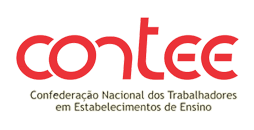 EXTRASPLANEJAMENTO ESTRATÉGICO
3. O planejamento sindical permite: 
 
O enfoque proposto de planejamento, portanto, não é um rito burocrático ou um conhecimento que possa ser revelado a alguns e não a outros, mas uma capacidade pessoal e institucional de governar – que envolve a um só tempo perícia e arte -, de fazer política no sentido mais original deste termo.
 O processo de planejamento não substitui a perícia dos dirigentes, nem o carisma da liderança, ao contrário, aumenta sua eficácia porque coloca estes aspectos a serviço de um projeto político coletivo.
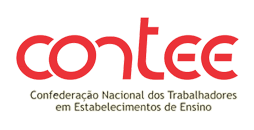 EXTRASPLANEJAMENTO ESTRATÉGICO
4. Metodologia: 
 
O planejamento está dividido em 4 momentos: 
 
Momento Explicativo (substitui o antigo “diagnóstico”): Análise do Ator que planeja (limites e potencialidades, ambiente interno e externo), identificação e seleção de problemas estratégicos, montar os Fluxos de explicação do problemas com as cadeias causais respectivas, seleção das causas fundamentais – chamadas de Nós Críticos como centros práticos de ação, construção da Árvore de Resultados a partir de uma Situação-Objetivo definida pelo grupo.
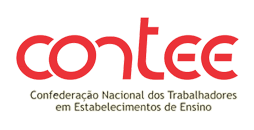 EXTRASPLANEJAMENTO ESTRATÉGICO
4. Metodologia: 
 
Momento Operacional: desenhar ações ou projetos concretos sobre cada Nó Crítico – as chamadas Operações do Plano, definir para cada Operação necessária os recursos necessários, os produtos esperados e os resultados previstos, construir cenários possíveis onde o plano será executado, analisar a trajetória do conjunto das operações em cada cenários e – a partir disto – tentar diminuir a vulnerabilidade do Plano.
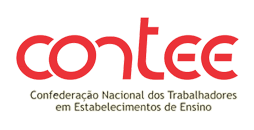 EXTRASPLANEJAMENTO ESTRATÉGICO
4. Metodologia: 
 
Momento Estratégico: analisar os Atores Sociais envolvidos no Plano, seus interesses, motivações e poder em cada uma das Operações previstas e cenários imaginados, definir a melhor estratégia possível para cada trajetória traçada, estabelecer um programa direcional para o plano, construir viabilidade estratégica para atingir a Situação-Objetivo.
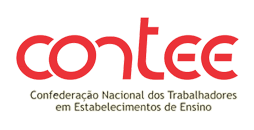 EXTRASPLANEJAMENTO ESTRATÉGICO
4. Metodologia: 
 
Momento Tático-Operacional (sistema de gestão): debate sobre as formas organizativas, a cultura organizacional e o modus operandi da organização de modo a garantir a execução do plano. Neste momento devem ser encaminhados os seguintes temas: funcionamento da agenda da direção, sistema de prestação de contas, participação dos envolvidos, gerenciamento do cotidiano, sala de situações e análise sistemática da conjuntura.
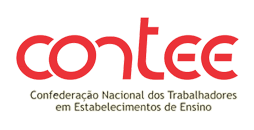 EXTRASPLANEJAMENTO ESTRATÉGICO
5. Resultados: 
 
O planejamento estratégico só é útil se sair do papel, ou seja, se for implementado, acompanhado, avaliado e reestruturado, se necessário. Os propósitos podem não ser totalmente alcançados em um primeiro ciclo, por isso a visão de contínuos resultados de um plano de ação permite correções de rota e mesmo troca de estratégias, face a um mercado em constante evolução.

Ecleia ConfortoDra em Desenvolvimento Econômico pela UFRGS.
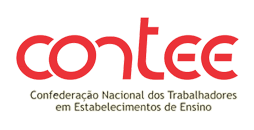 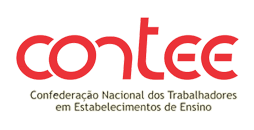 CONSIDERAÇÕES FINAIS
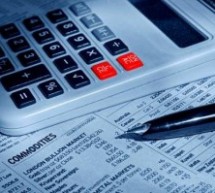 OBRIGADO!
VALTUIR SOARES DA SILVEIRACRC-RS 46.039

Contatos:E-mail: valtuirsilveira@yahoo.com.br
Telefone:  (51)  8188-0437